Electrostatic to Electromagnetic Conversion through Nonlinear Scattering*
Erik Tejero
erik.tejero@nrl.navy.mil
Plasma Physics Division, Naval Research Laboratory
*Work supported by NRL base program
Collaborators
Laboratory Experiments
Bill Amatucci
Dave Blackwell
Theory
Chris Crabtree
Guru Ganguli
Manish Mithaiwala
Leonid Rudakov
11-15 September 2017
Active Experiments in Space: 
Past, Present, and Future - Santa Fe, NM
2
Nonlinear Wave-Particle Scattering Mechanism
10 MHz
9.96 MHz
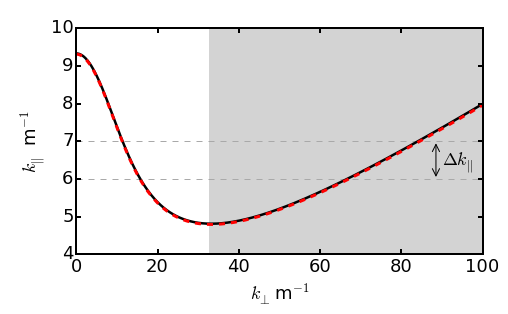 11-15 September 2017
Active Experiments in Space: 
Past, Present, and Future - Santa Fe, NM
3
3.7 m
7.6 m
NRL Space Physics Simulation Chamber
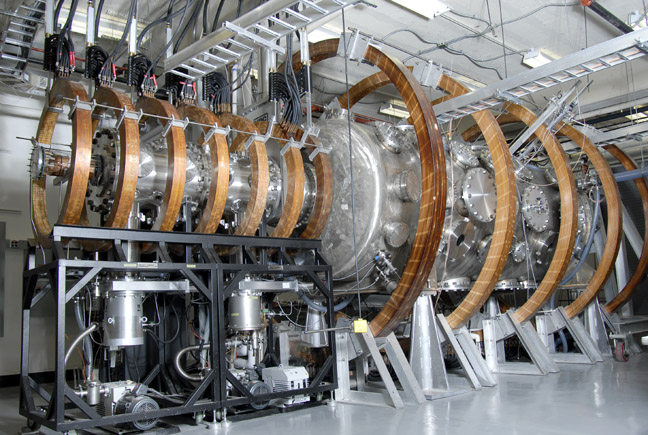 11-15 September 2017
Active Experiments in Space: 
Past, Present, and Future - Santa Fe, NM
4
Dimensionless Parameters Covered in SPSC
11-15 September 2017
Active Experiments in Space: 
Past, Present, and Future - Santa Fe, NM
5
Predominantly Electrostatic Waves are Launched
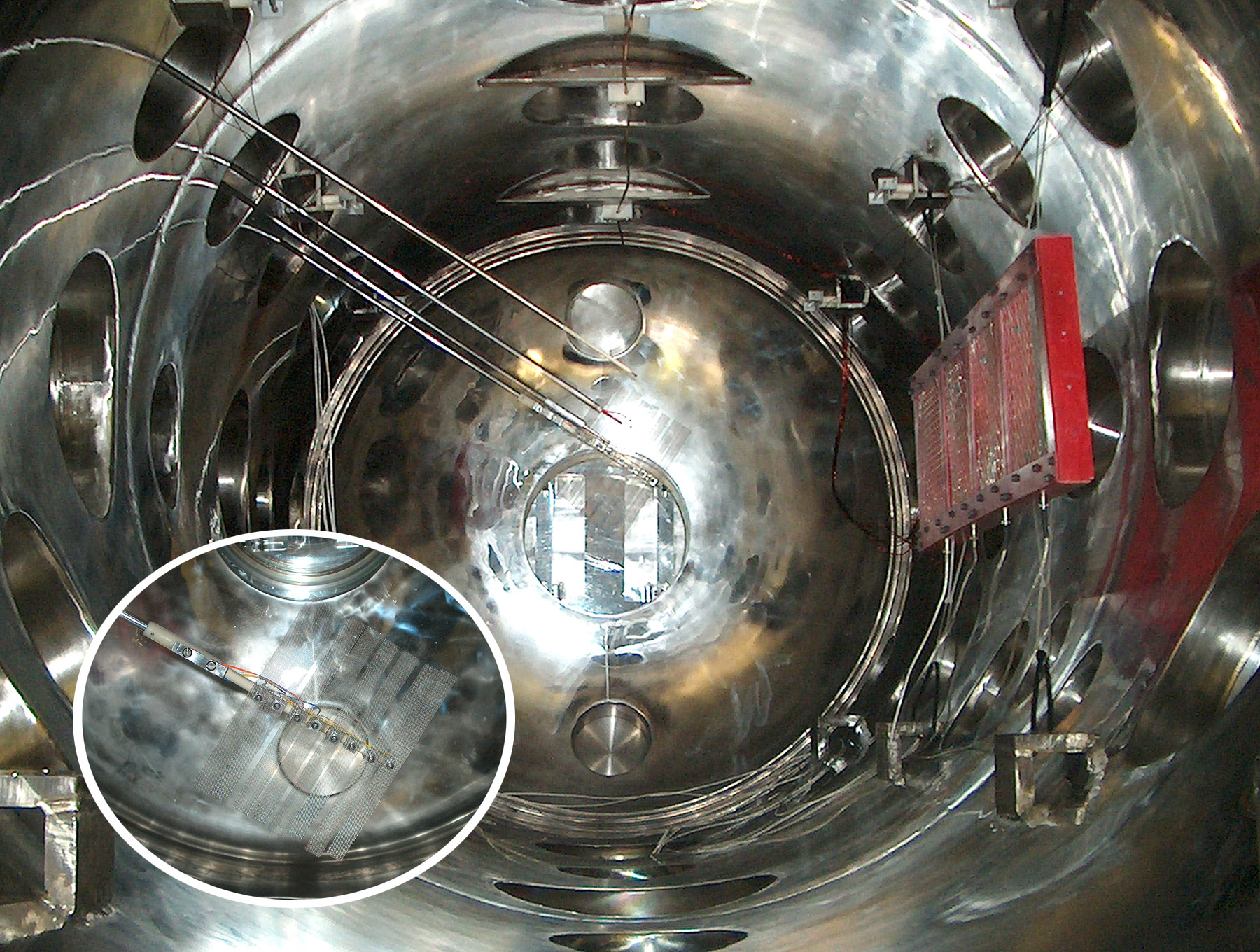 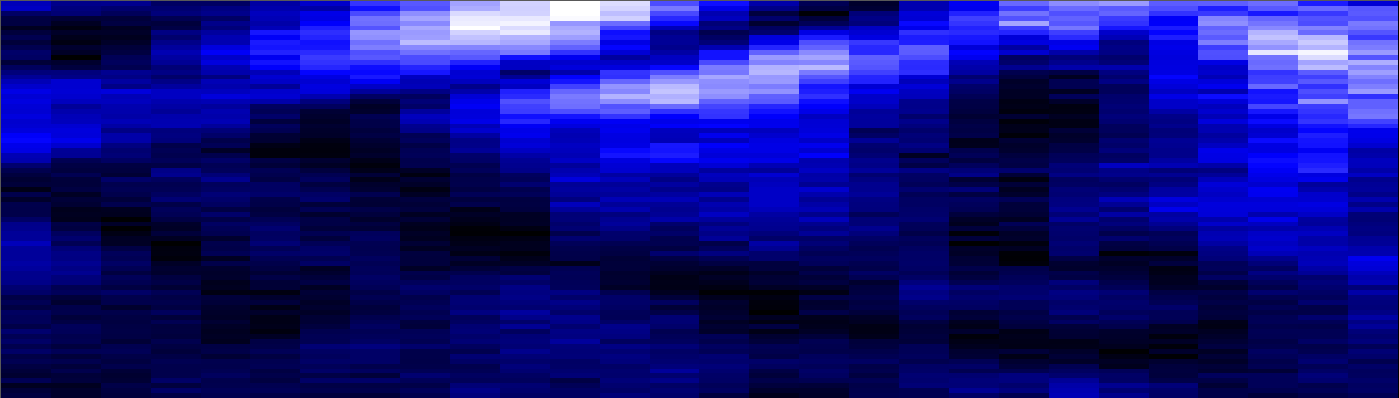 30 cm 
panels
θ~85˚
Several distinct antenna techniques are used for wave launching
B
plasma
11-15 September 2017
Active Experiments in Space: 
Past, Present, and Future - Santa Fe, NM
6
Verification of Nonlinear Conversion from ES to EM
B/B0 ~ 510-6 , NL= L
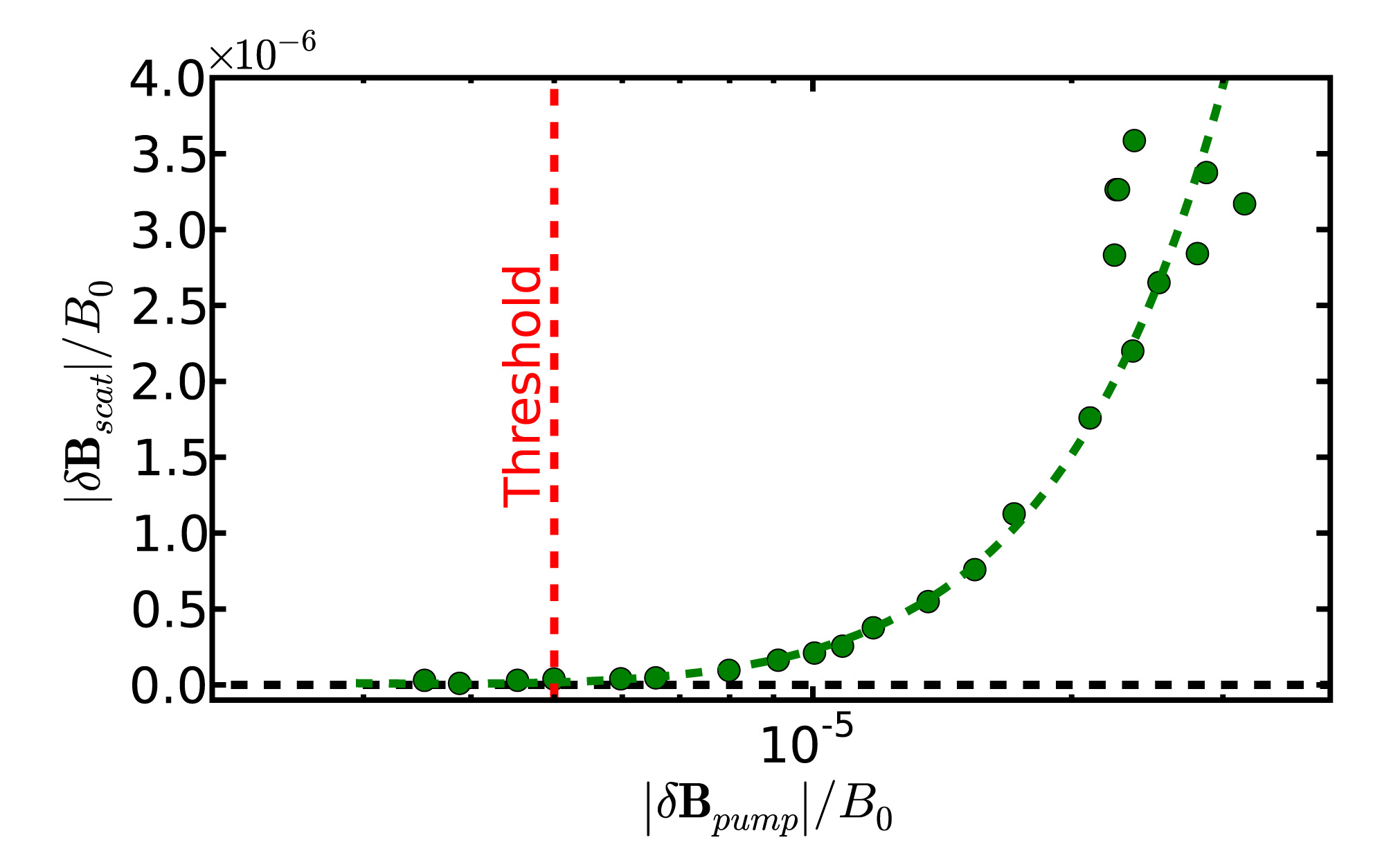 Threshold
10 MHz – Pump Wave
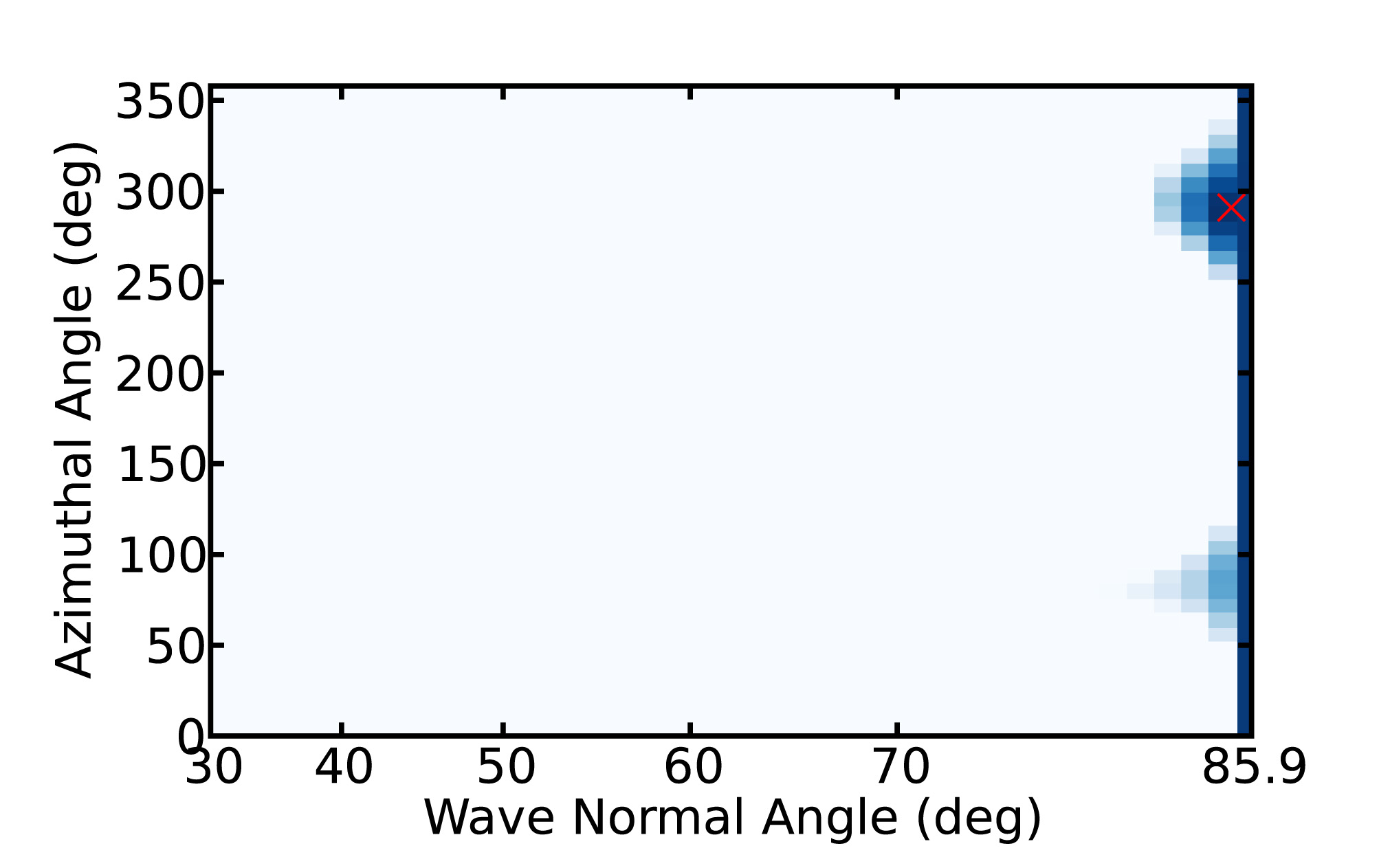 Amplitude Scaling
90° turning
9.96 MHz – Scattered Wave
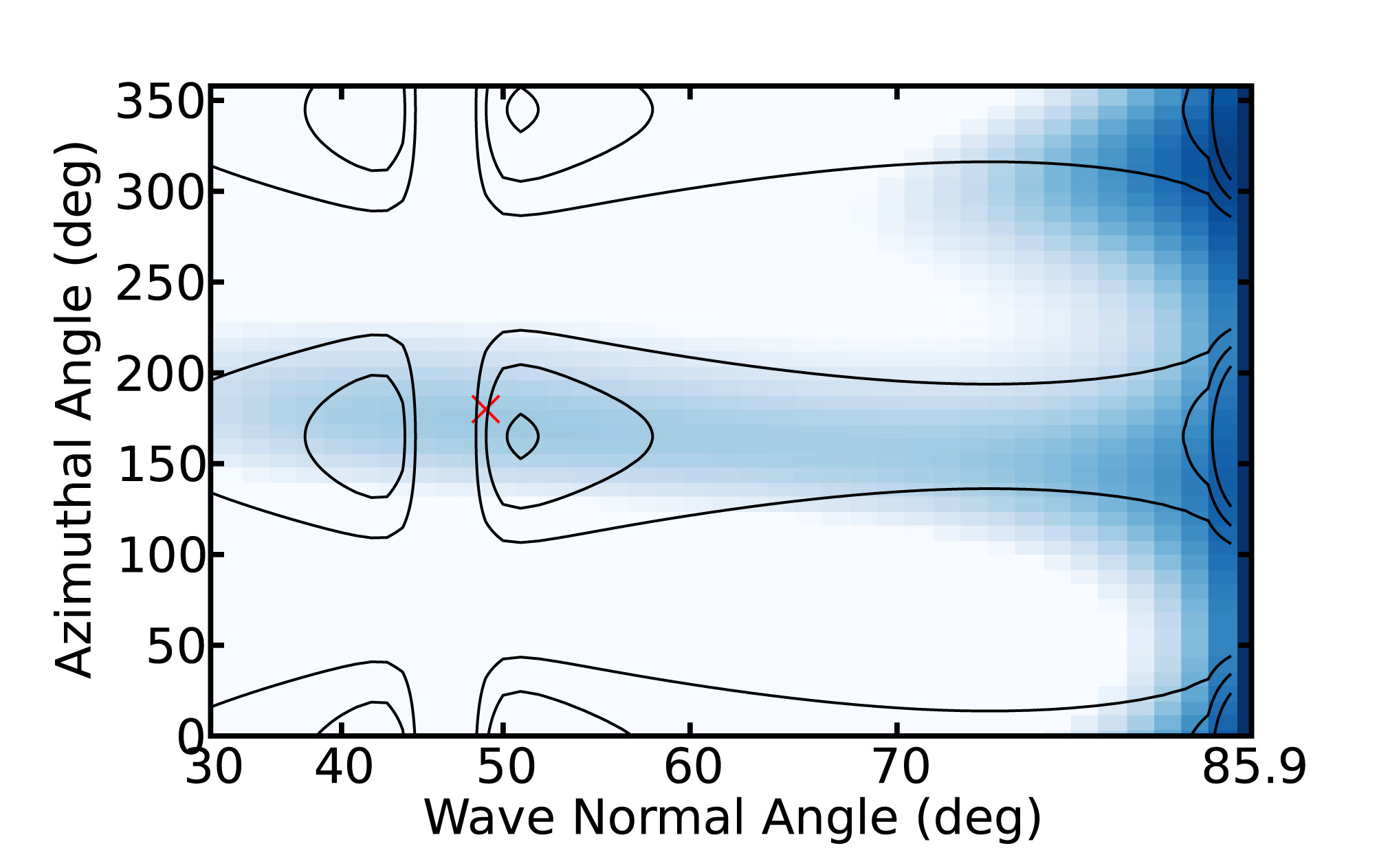 10 MHz
9.96 MHz
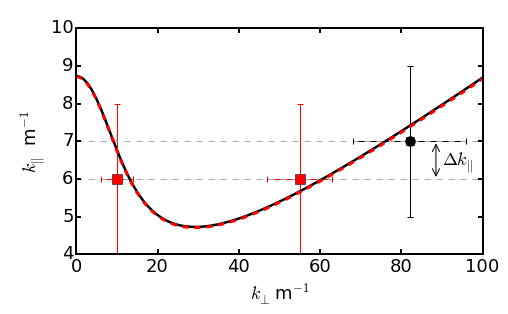 Resonance Condition
Experiment agrees with theory in detail
Tejero et al., Sci. Rep., 5, 17852 (2015)  and  Tejero et al., Phys. Plasmas, 23, 055707 (2016)
11-15 September 2017
Active Experiments in Space: 
Past, Present, and Future - Santa Fe, NM
7
Spectral Features Indicative of NL Scattering
pump
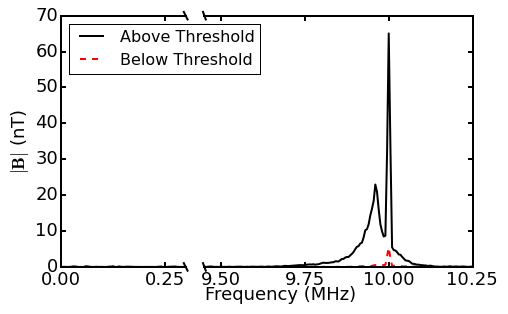 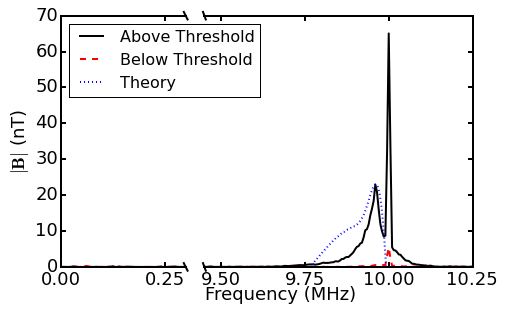 scattered waves
plasma density =3 x 1010 cm-3 (argon)
B = 50 G
pe/ce = 11
pump = 10.0 MHz ~ 20 ωLH
11-15 September 2017
Active Experiments in Space: 
Past, Present, and Future - Santa Fe, NM
8
Exhibits Expected Dependence on Pump Amplitude
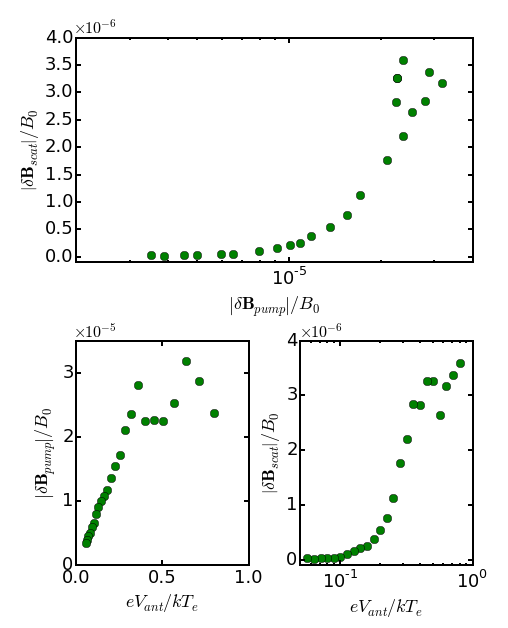 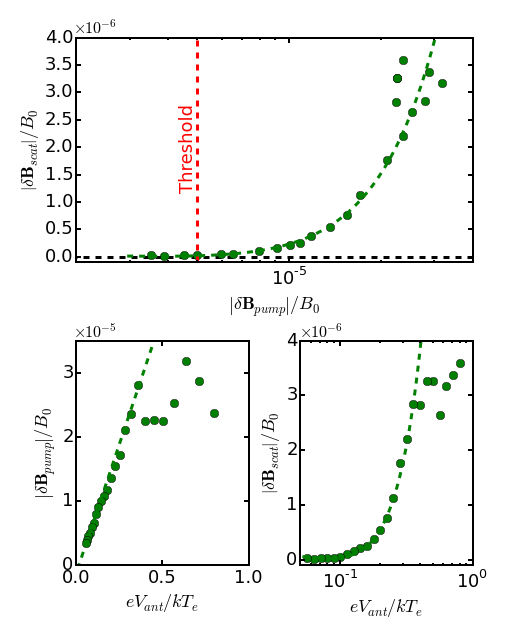 Pump wave amplitude increases 
    linearly with antenna voltage

Scattered wave amplitude depends
    on the square of pump amplitude

Low nonlinear threshold
	B/B0 ~ 510-6
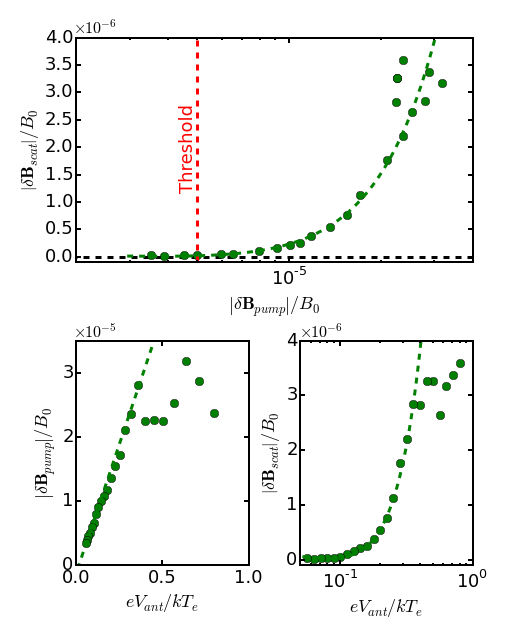 11-15 September 2017
Active Experiments in Space: 
Past, Present, and Future - Santa Fe, NM
9
Experiment Directly Demonstrates ES Conversion
10 MHz
9.96 MHz
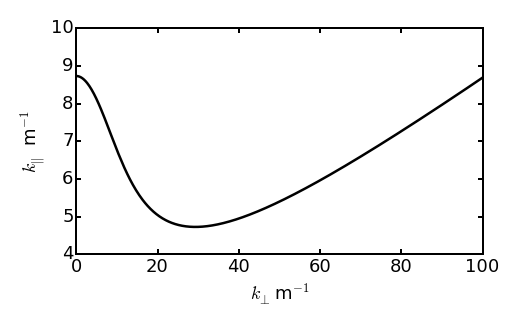 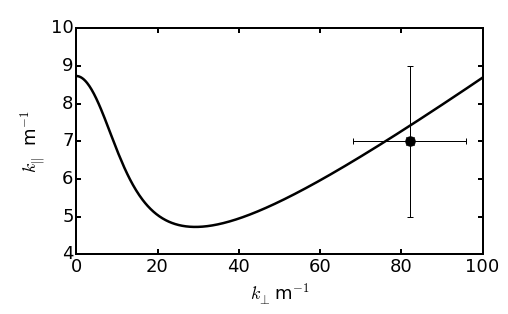 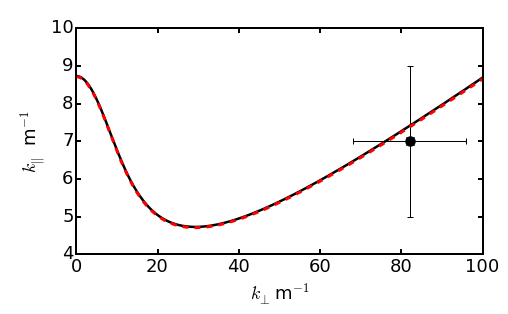 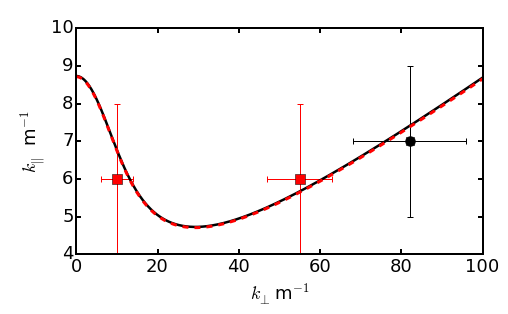 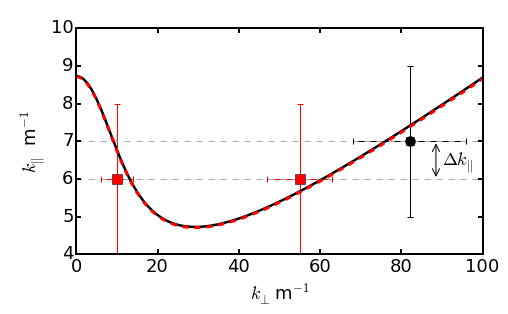 NL Landau Resonance
Pump Wave:  ~ 85
Scattered Waves:  ~ 59 and  ~ 84
11-15 September 2017
Active Experiments in Space: 
Past, Present, and Future - Santa Fe, NM
10
ES Scattered Waves Indicate Scattering Region
~ 40 cm
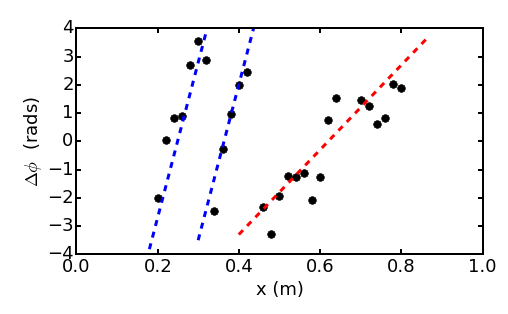 k ~ 55 m-1
k ~ 15 m-1
11-15 September 2017
Active Experiments in Space: 
Past, Present, and Future - Santa Fe, NM
11
Pulsing the Driver Reveals Generation Details
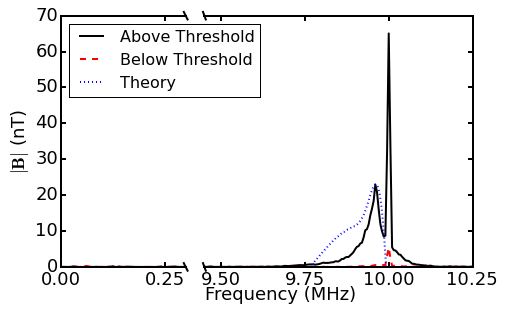 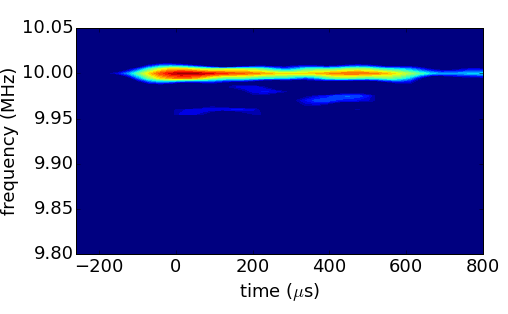 9.96 MHz
10 MHz
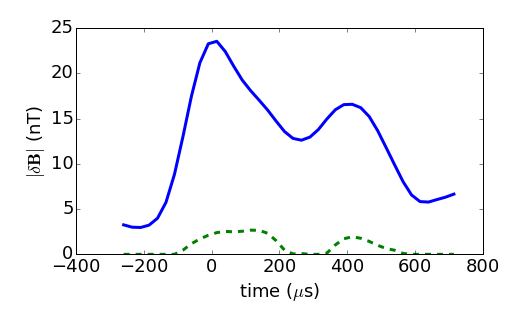 Predator-Prey Model
11-15 September 2017
Active Experiments in Space: 
Past, Present, and Future - Santa Fe, NM
12
Relative Strength of Whistler Wave Nonlinearity
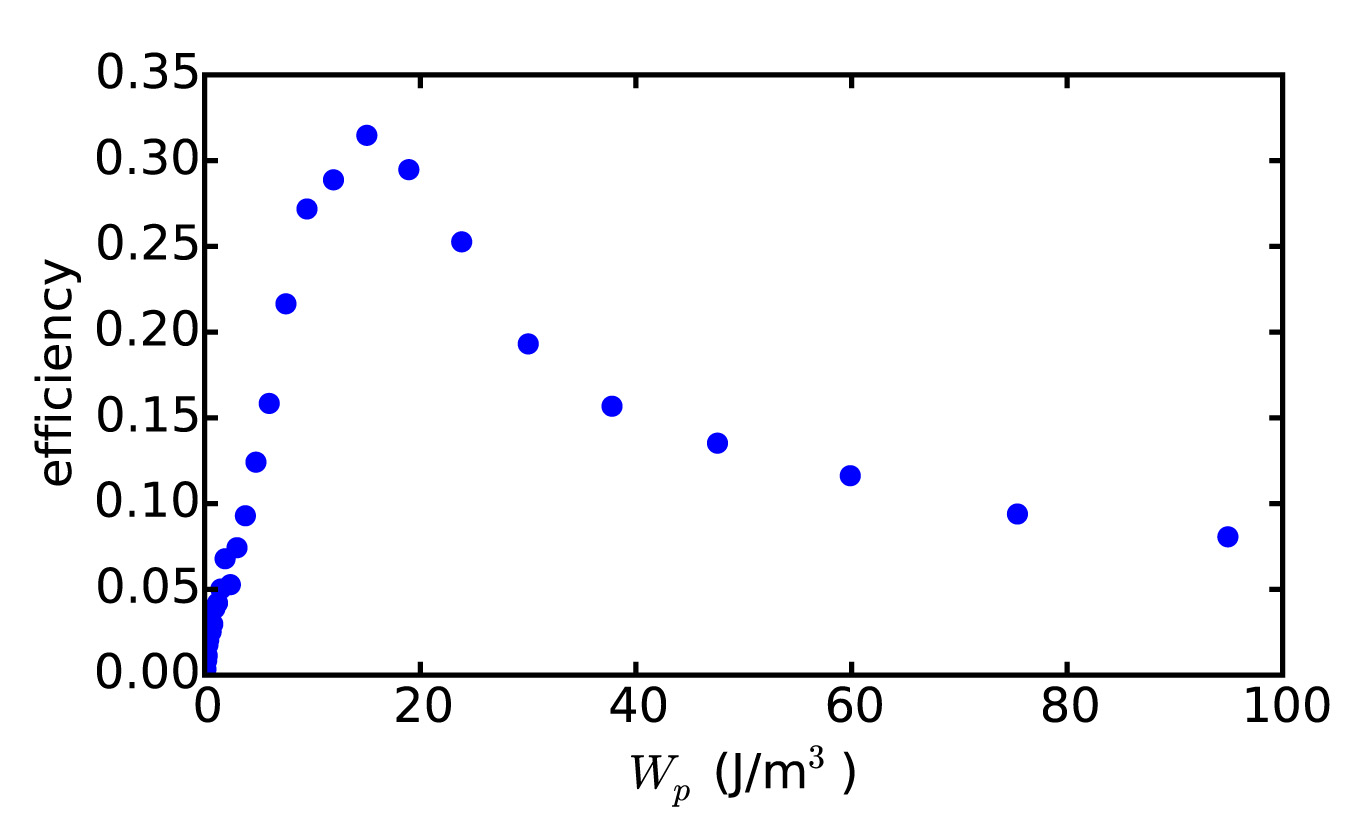 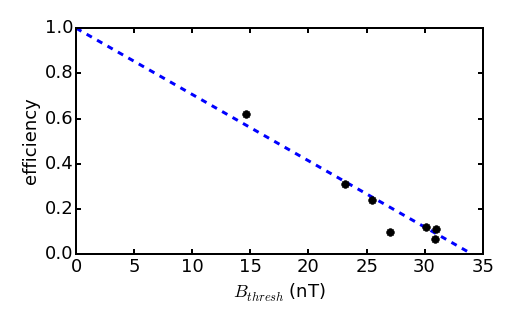 Efficiency Dependence on Pump Wave Energy Density
Efficiency Dependence on Damping Rate
For a full working model, the usual quasilinear picture is incomplete, and NL scattering should be taken into account.
Tejero et al., Phys. Plasmas, 23, 055707 (2016)
11-15 September 2017
Active Experiments in Space: 
Past, Present, and Future - Santa Fe, NM
13
Three-Wave Decay Provides Contrast to NL Scattering
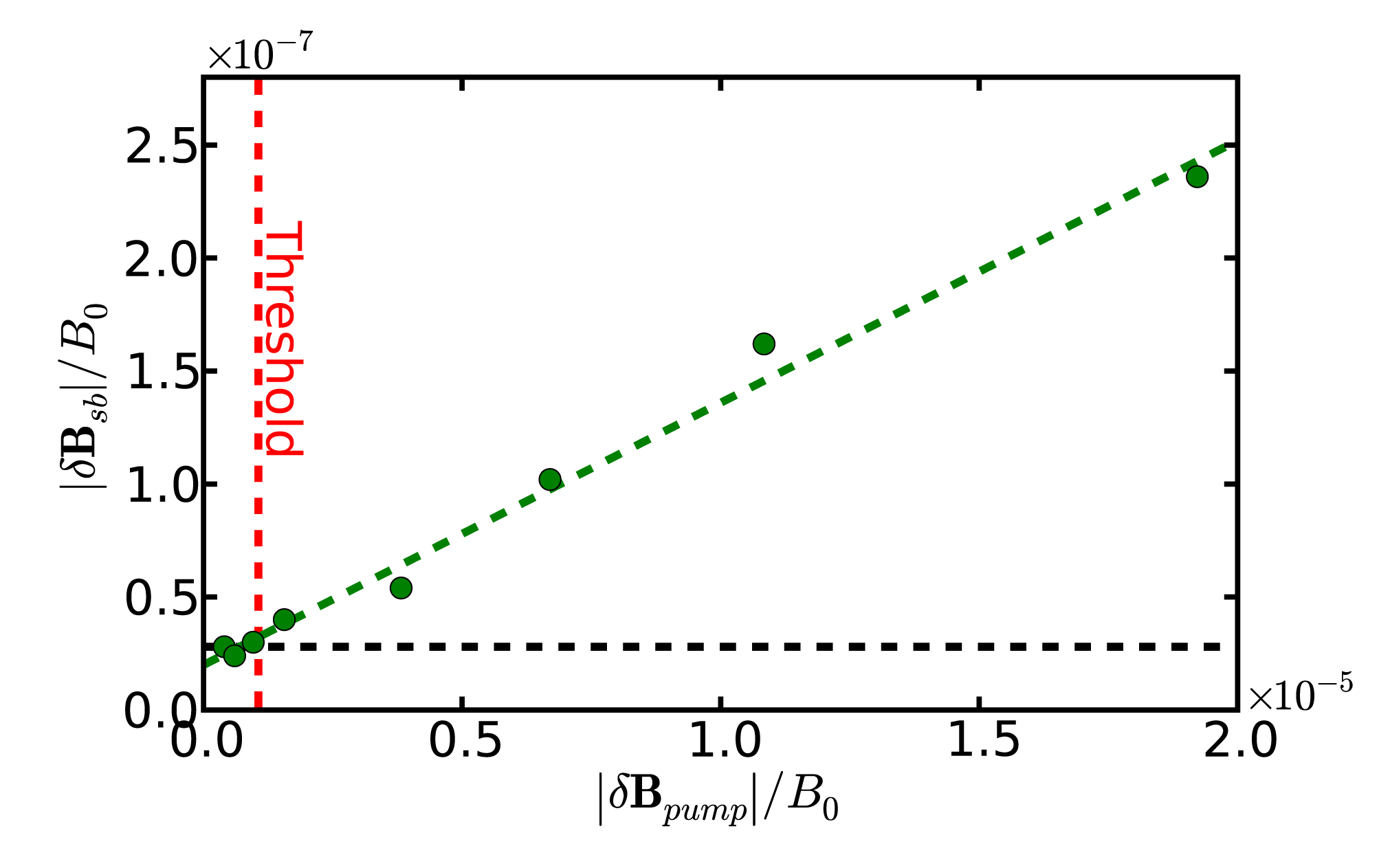 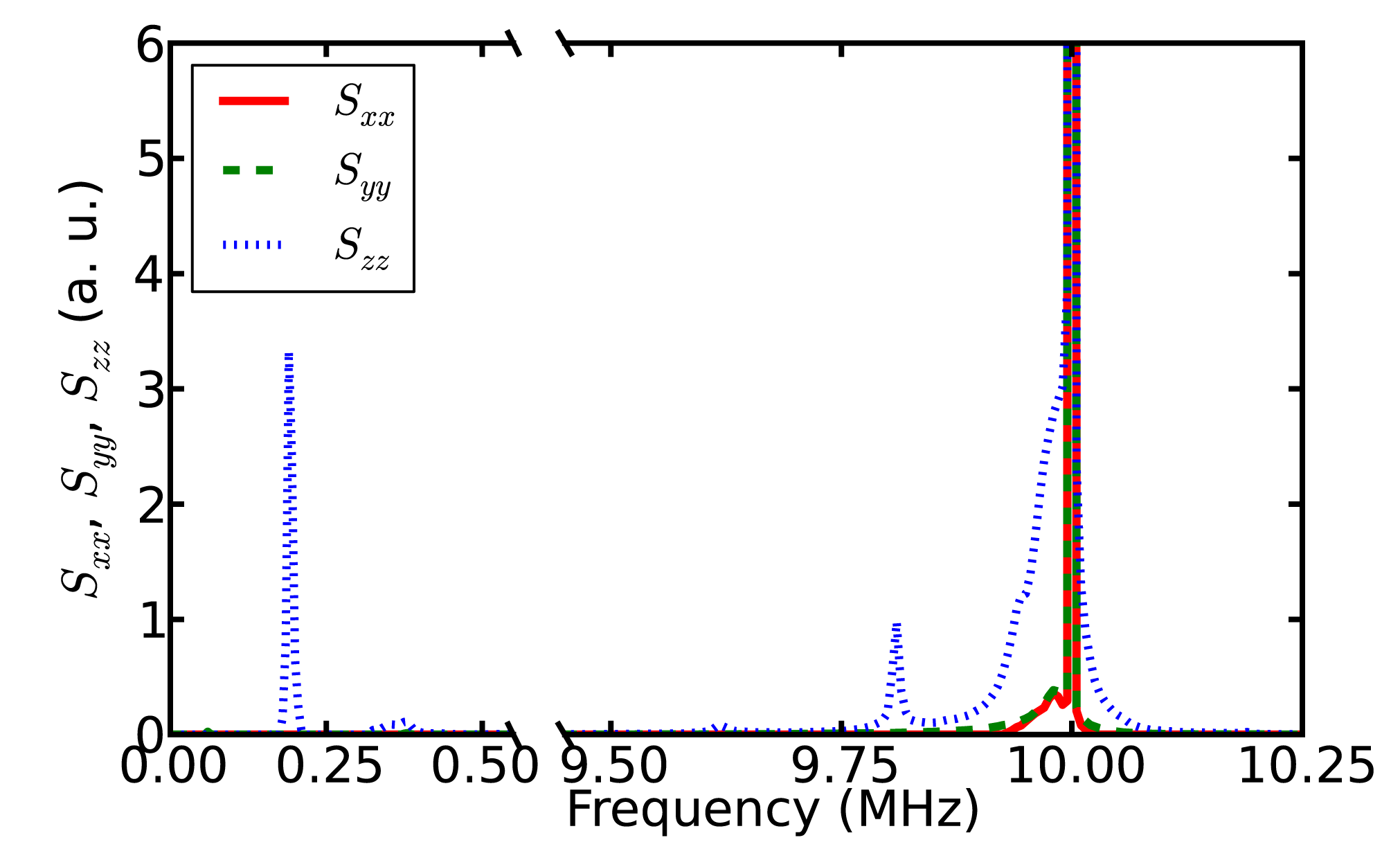 Spectra show simultaneous three-wave
     decay and NL scattering
Three-wave matching conditions more
     stringent than NL scattering
Sideband amplitude depends linearly
     on pump wave amplitude
Threshold lower than NL Scattering
     B/B0 ~ 710-7
11-15 September 2017
Active Experiments in Space: 
Past, Present, and Future - Santa Fe, NM
14
Bicoherence Illustrates Satisfied Matching Conditions
1) Decay of Pump into
    f1: Perpendicularly Propagating 
	    Magnetosonic Wave
    f2: More Electrostatic Whistler Wave
f1 = 190 kHz
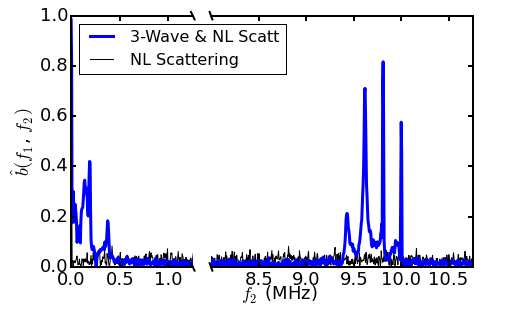 1
2
3
2) Decay of Lower Sideband into
    f1: Perpendicularly Propagating 
	    Magnetosonic Wave
    f2: More Electrostatic Whistler Wave
3) Coalescence to form  Upper Sideband
    f1: Perpendicularly Propagating 
	    Magnetosonic Wave
    f2: Pump Wave
11-15 September 2017
Active Experiments in Space: 
Past, Present, and Future - Santa Fe, NM
15
Triggered Emissions Experimental Setup
Bz
mirror point
420 G
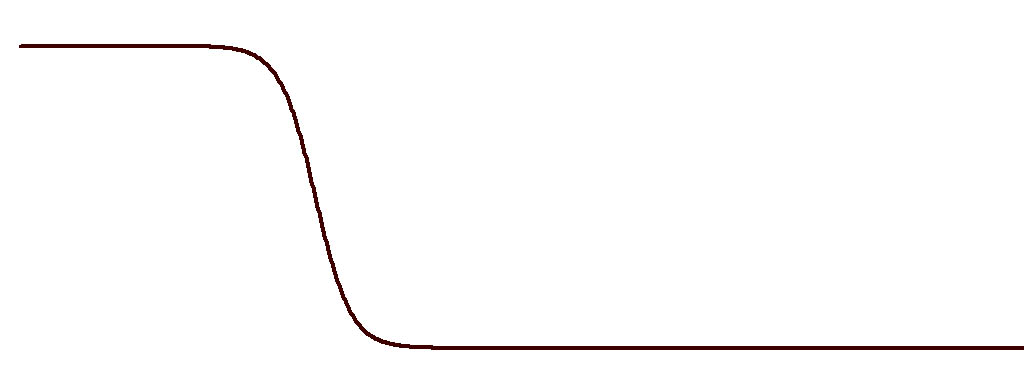 20 G
SPSC Main Chamber
helical antenna
hollow cathode
Plasma
Source
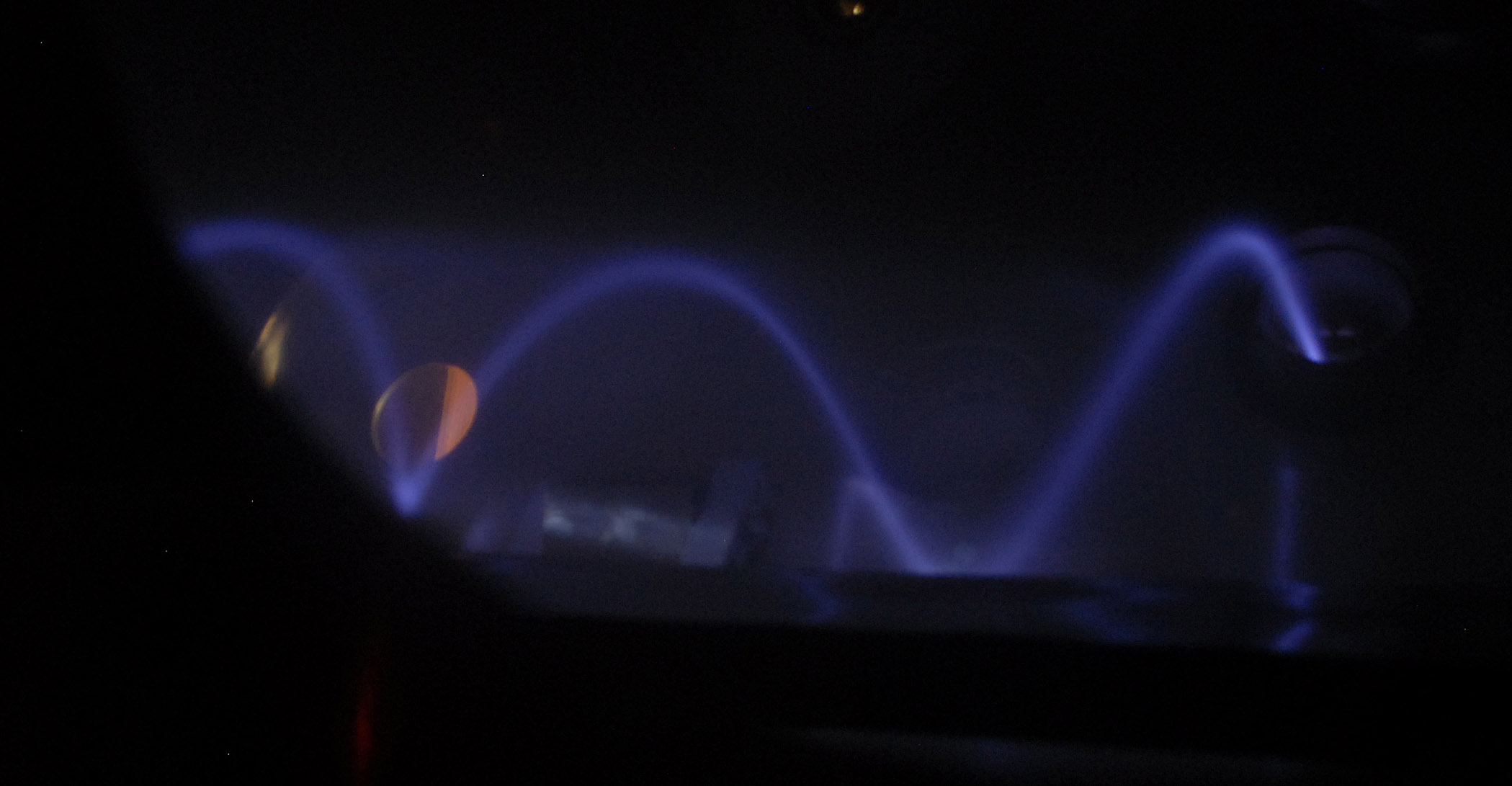 SPSC Source Chamber
11-15 September 2017
Active Experiments in Space: 
Past, Present, and Future - Santa Fe, NM
16
Triggered Emission Observed in Laboratory
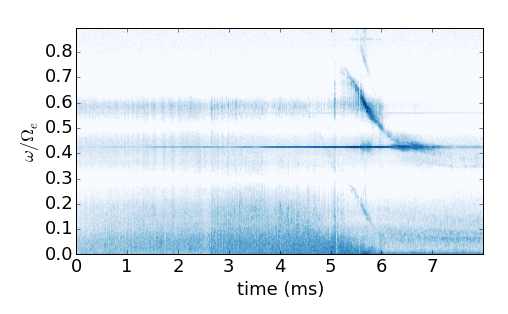 11-15 September 2017
Active Experiments in Space: 
Past, Present, and Future - Santa Fe, NM
17
Nonlinear Scattering in Triggered Emission Data
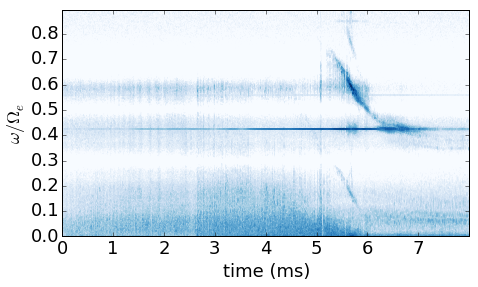 23.8 MHz
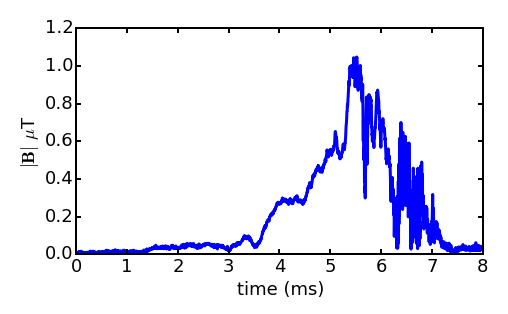 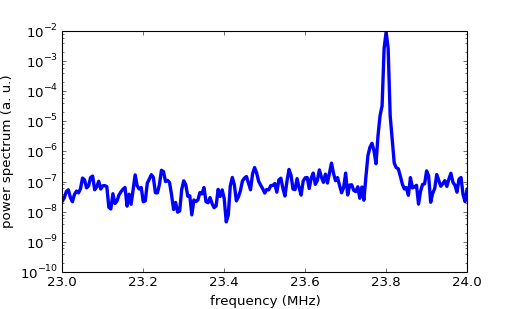 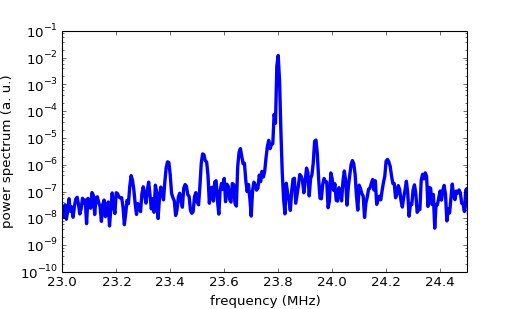 11-15 September 2017
Active Experiments in Space: 
Past, Present, and Future - Santa Fe, NM
18
Three Wave Decay in Triggered Emission Data
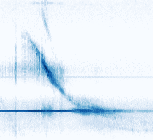 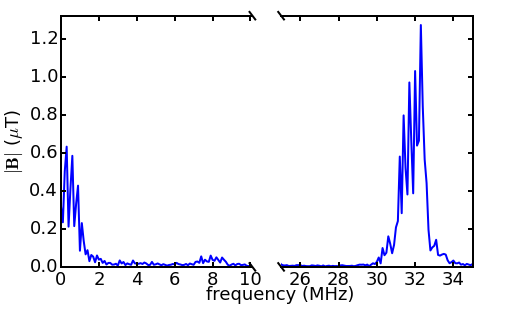 11-15 September 2017
Active Experiments in Space: 
Past, Present, and Future - Santa Fe, NM
19
Comparison with Space Observations
10 MHz – Pump Wave
547 Hz – Pump Wave?
Lightning Generated Whistlers
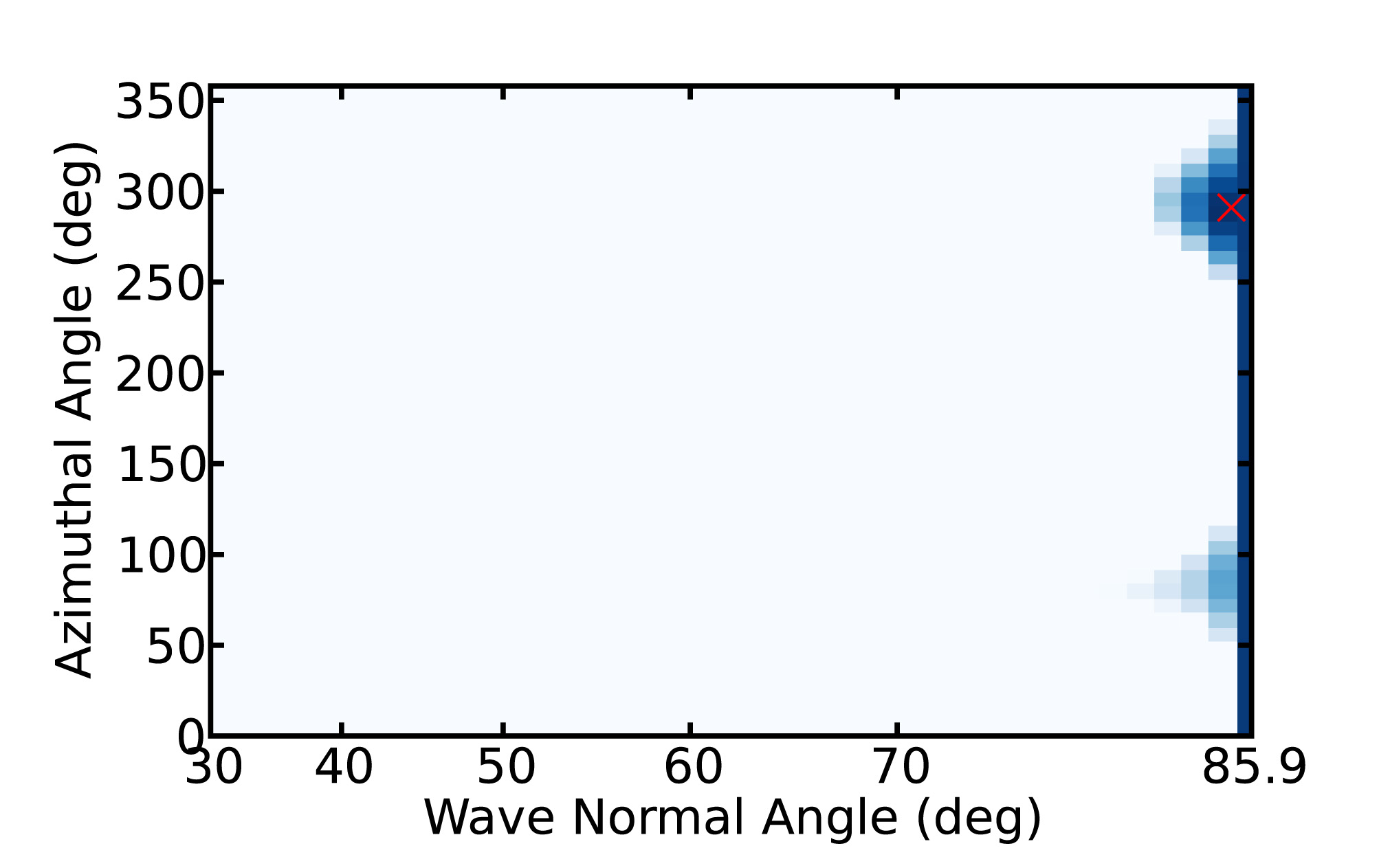 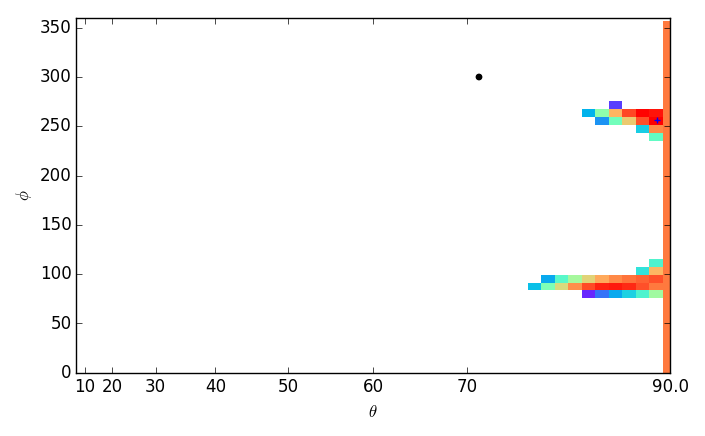 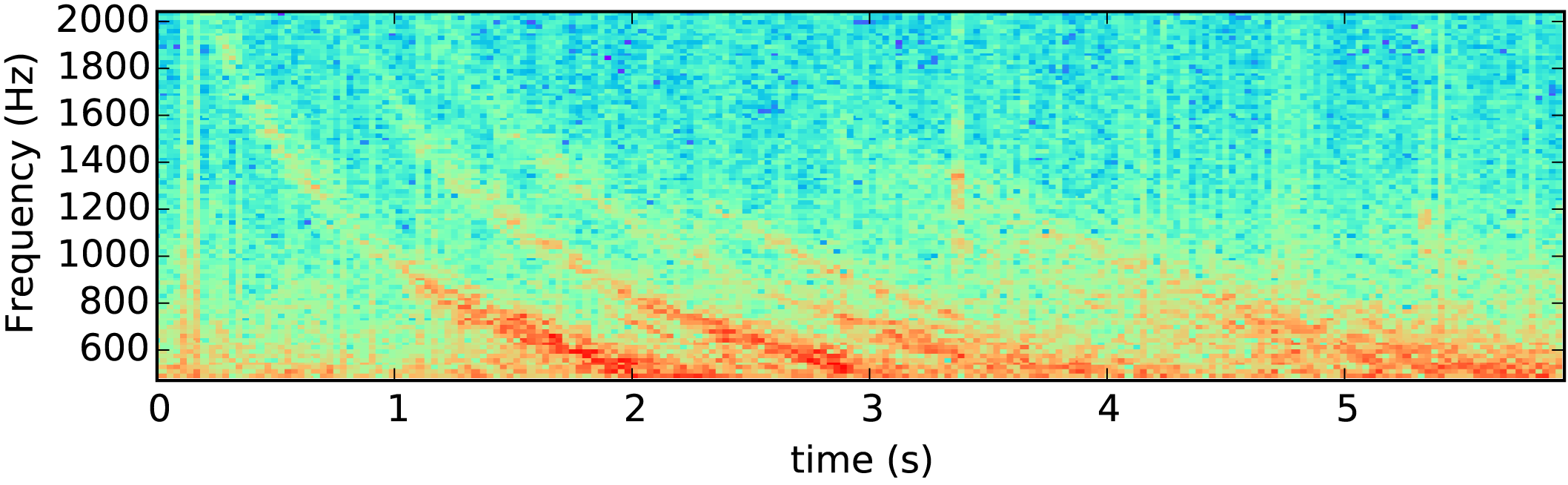 2000
1800
1600
1400
Frequency (Hz)
1200
1000
9.96 MHz – Scattered Wave
512 Hz – Scattered Wave?
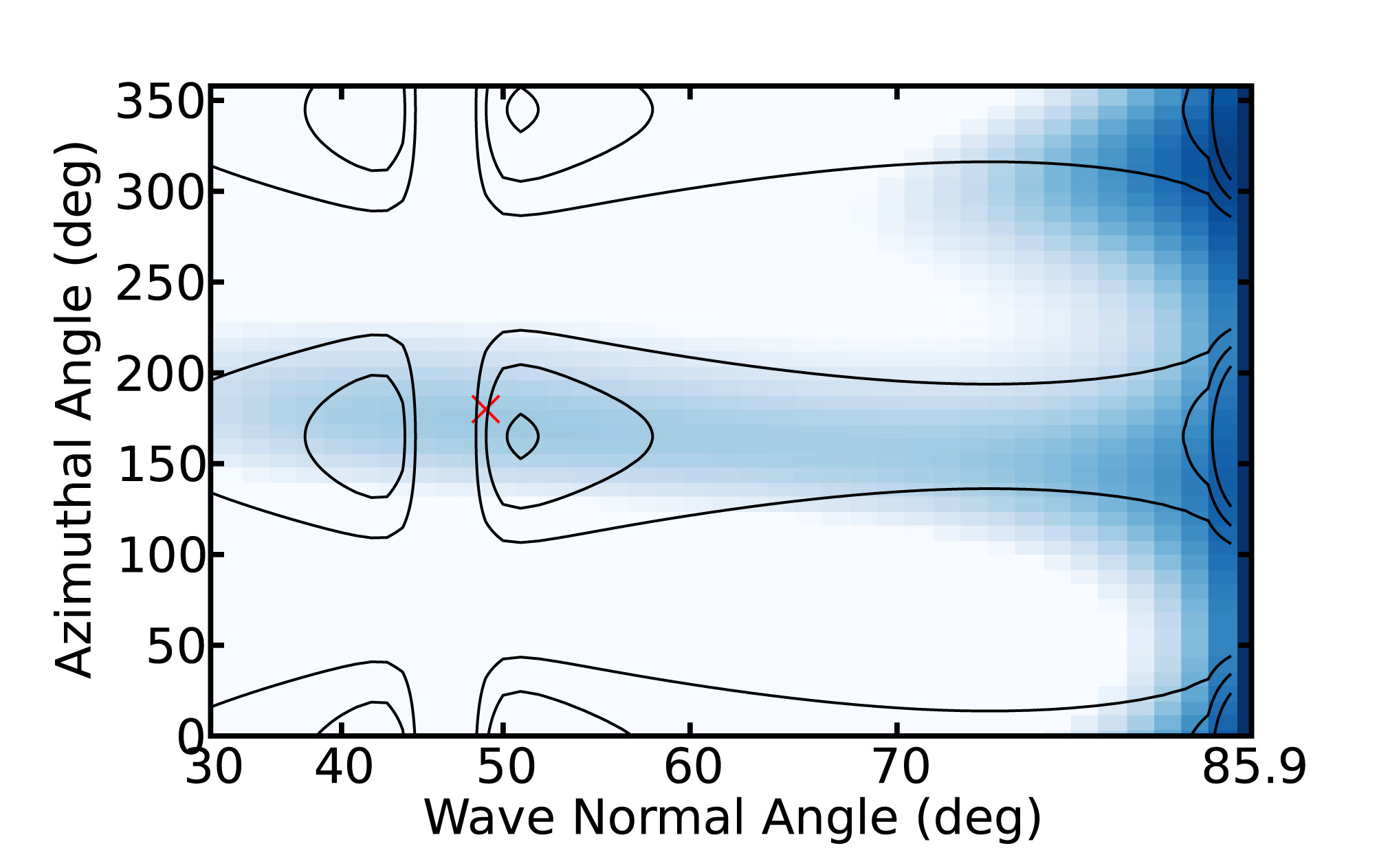 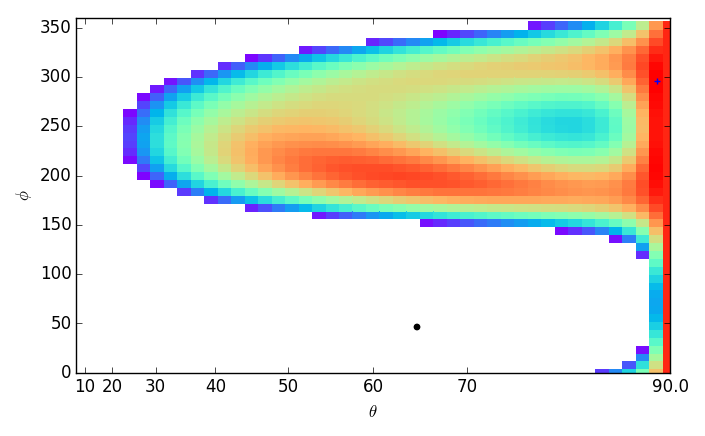 800
600
1
2
3
4
5
time (s)
11-15 September 2017
Active Experiments in Space: 
Past, Present, and Future - Santa Fe, NM
20
Chorus-like Emissions Exhibit Subpacket Structure
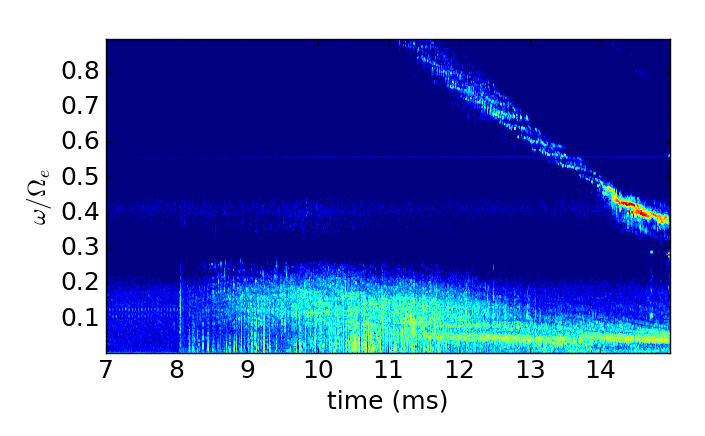 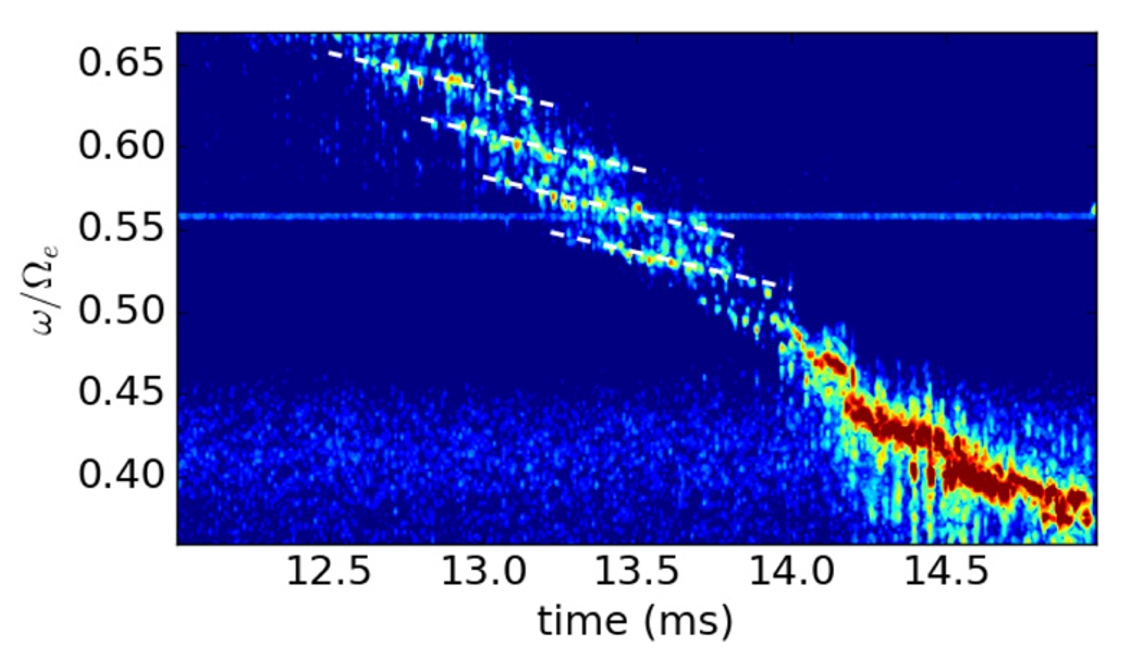 Beam Generated Mode
Chorus-like emissions observed in laboratory experiments.
11-15 September 2017
Active Experiments in Space: 
Past, Present, and Future - Santa Fe, NM
21
Summary
Demonstrated nonlinear conversion of electrostatic pump waves into electromagnetic whistler waves
Demonstrated that the generation region is confined to the location of the pump waves
Observed that the scattering process is stochastic
Observations of nonlinear scattering are consistent with theory
Contrasted nonlinear scattering with parametric decay
Showed preliminary results which suggest that nonlinear scattering is present in space data
11-15 September 2017
Active Experiments in Space: 
Past, Present, and Future - Santa Fe, NM
22